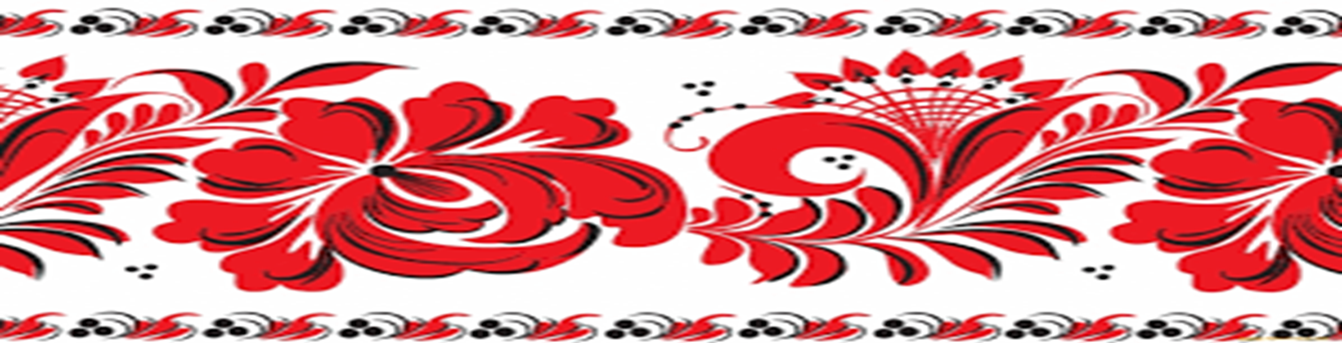 МУДРОСТЬ ВОСПИТАНИЯвиртуальная выставка книг из фонда Нижнебобинской библиотеки-филиала №23
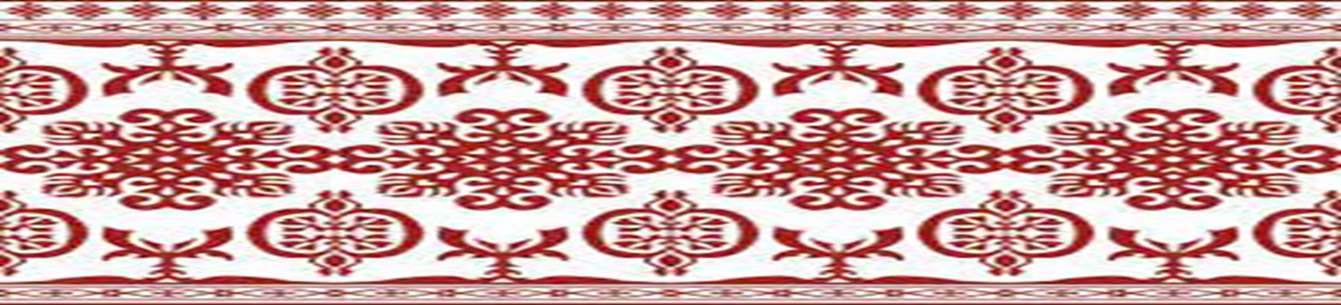 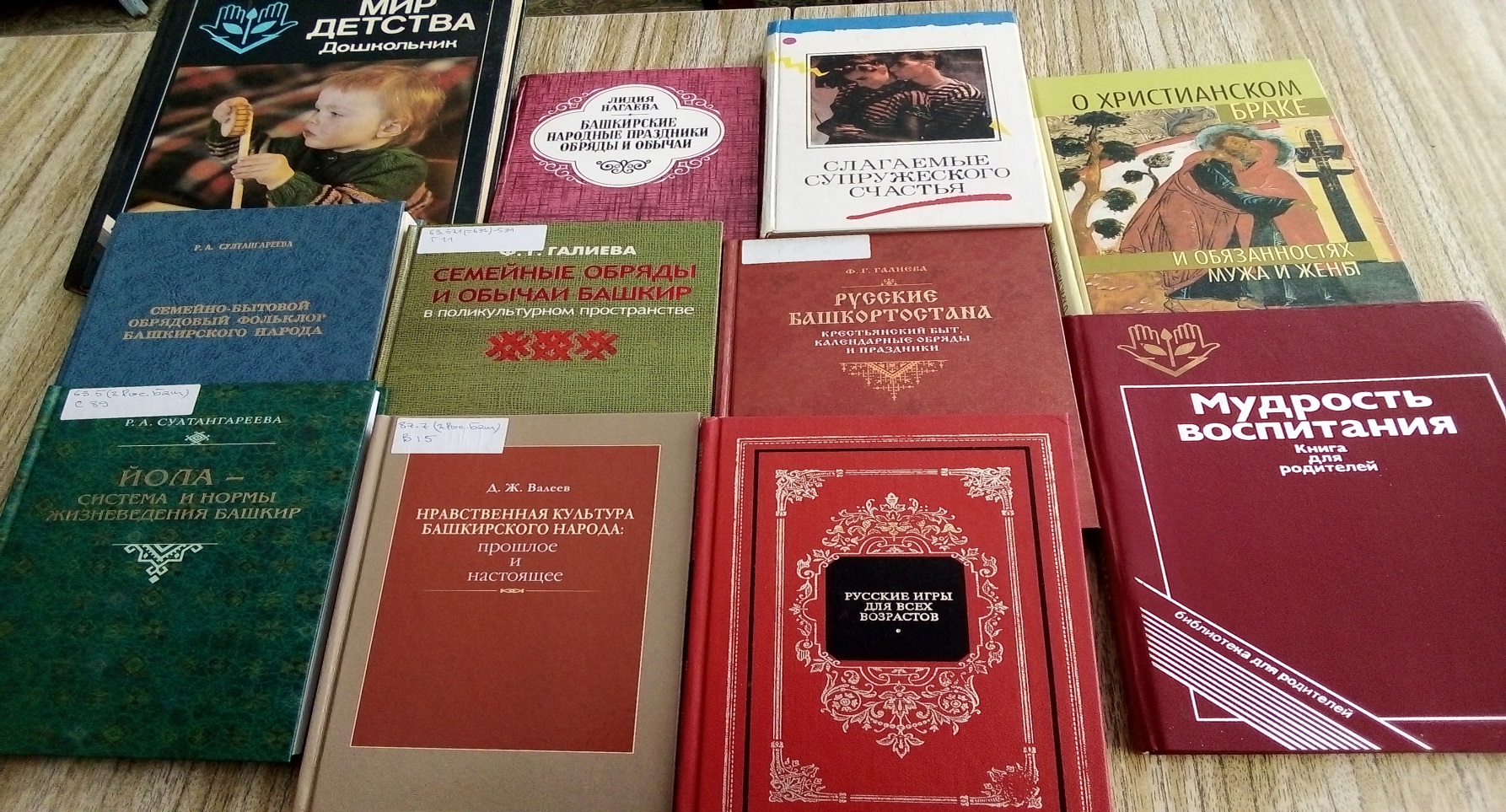 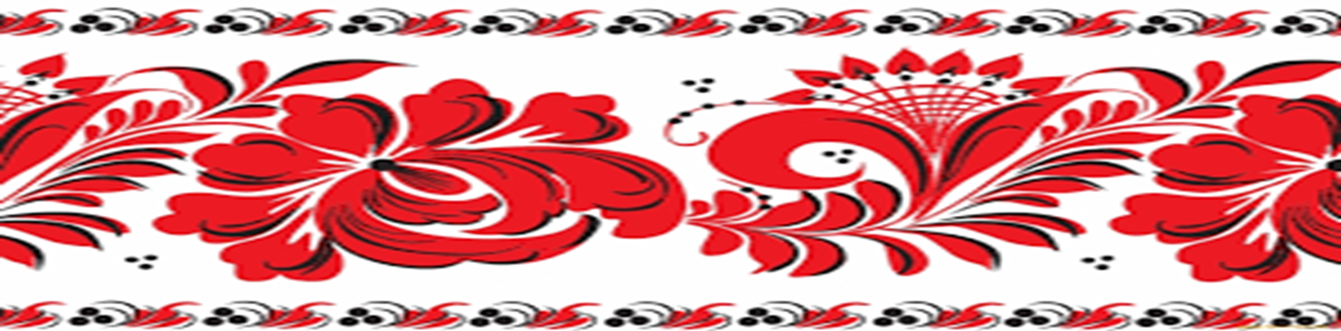 «Нам кажется недостаточным оставить тело и душу детей в таком состоянии, в каком они даны природой,- мы заботимся об их воспитании и обучении, чтобы хорошее стало лучшим, а плохое изменилось и стало хорошим»           
    Лукиан
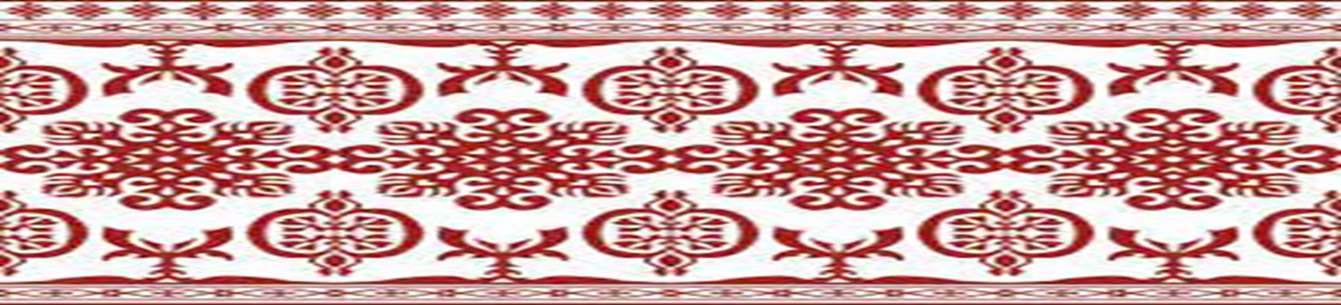 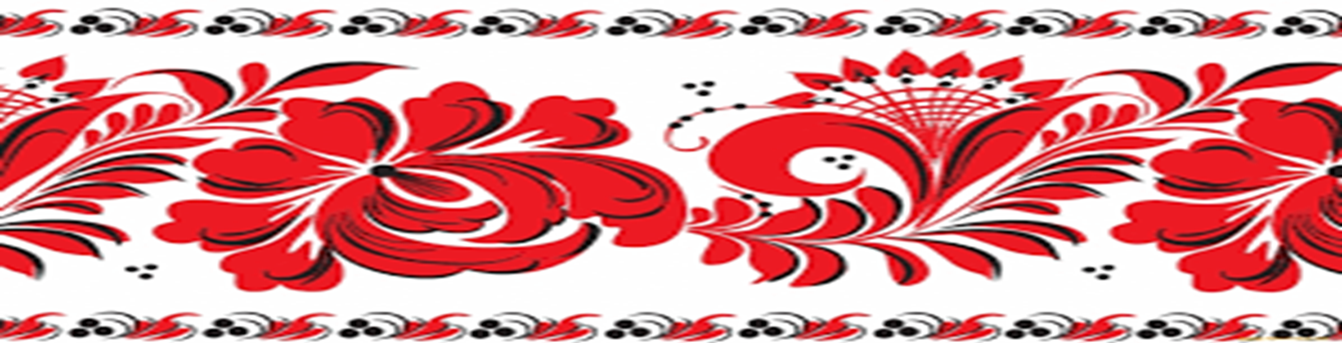 В целях популяризации фондов и пропаганды культуры чтения в рамках Года культурного наследия  народов России Нижнебобинская библиотека-филиал №23 МАУ ММБС подготовила виртуальную выставку, на которой особое внимание уделено книгам о воспитании, о роли семьи в становлении и формировании личности в лучших традициях русского и башкирского народов.
Мудрость воспитания: Книга для родителей.- 2-е изд., доп.
-Москва: Педагогика, 1989.- 304 с.
Издание знакомит читателей с мыслями 
выдающихся педагогов, ученых, писателей 
о воспитании ребенка, 
о роли семьи , окружающего мира
 в становлении и развитии его личности 
и формировании у него гуманистических идеалов.
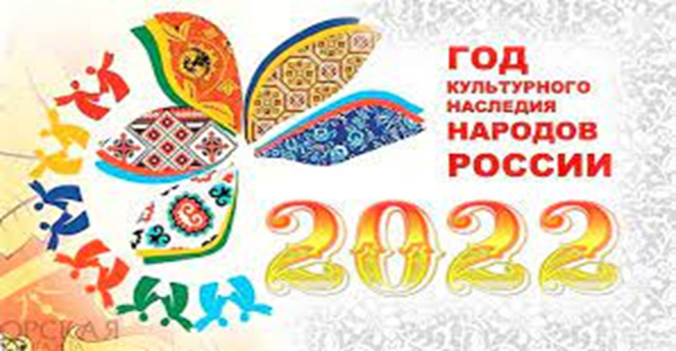 Мир детства: Дошкольник
/ Под ред. А. Г. Хрипковой.
-2-е изд., доп.-
Москва: Педагогика, 1987.- 256 с.
Авторы книги - ведущие ученые Академии педагогических наук СССР - педагоги, психологи, физиологи - рассказывают, как в процессе  нравственного воспитания формируется личность.
Книга - "Дошкольник" - раскрывает основные психолого-педагогические и физиологические особенности детей этого возраста. Основная задача книги - показать всю сложность процесса становления личности ребенка, закономерности его развития и воспитания в младенческом, раннем и дошкольном возрасте, т.е. от рождения до 6 - 7 лет.Для родителей.
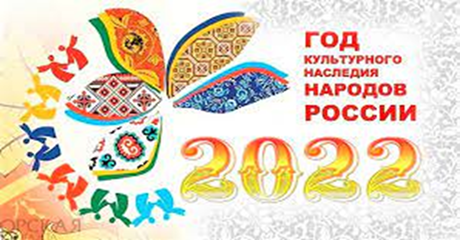 Слагаемые супружеского счастья /
Сборник.-
Ростов-на-Дону: Феникс, 1995.- 416 с.
Книга о семейной жизни, о взаимоотношении полов.
Одно из главных условий супружеского счастья-дети.
Раздел книги «Ребенок в семье» раскроет секрет зарождения новой жизни,
подготовит к материнству, научит организовать жизнь с появлением
новых семейных обязанностей еще до и после рождения ребенка.
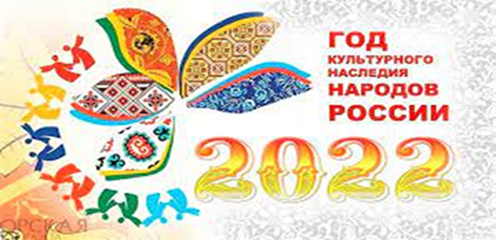 Домострой / сост. В. В. Колесов. – Москва: Советская Россия, 1990. – 304 с.: ил.
«Домострой» - один из известнейших древнерусских памятников, возникший под воздействием средневековой литературы разных жанров и различного происхождения. "Домострой" представляет красочные картины средневекового быта. Добавления к основному тексту познакомят читателей с ритуальным действом свадьбы, праздничного пира и бытового общения.
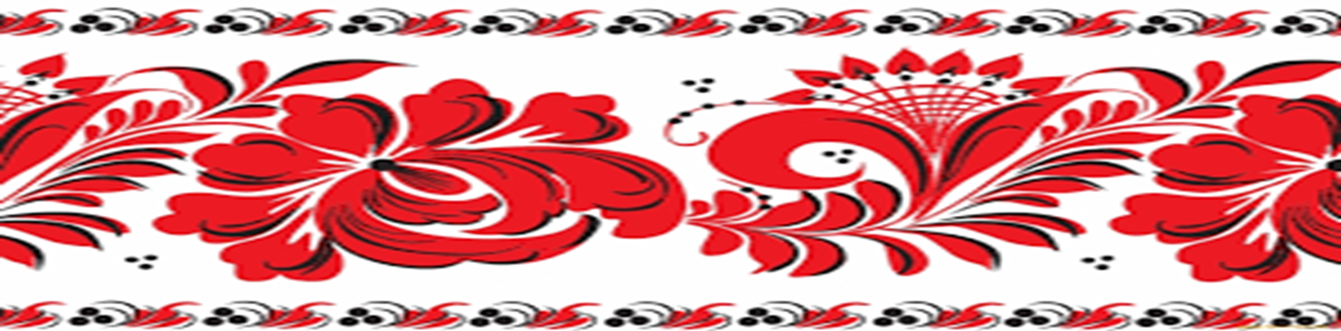 О христианском браке и обязанностях 
мужа и жены
/ Сост. А. В. Блинский.-Санкт-Петербург: Держава, 2006.- 190 с.
В книге раскрывается положительный идеал христианского брака, 
речь идет и о кризисе семьи в современном обществе.
Забота о добром воспитании детей есть прямой долг родителей
-основная мысль раздела  «Мысли святых отцов о воспитании детей».
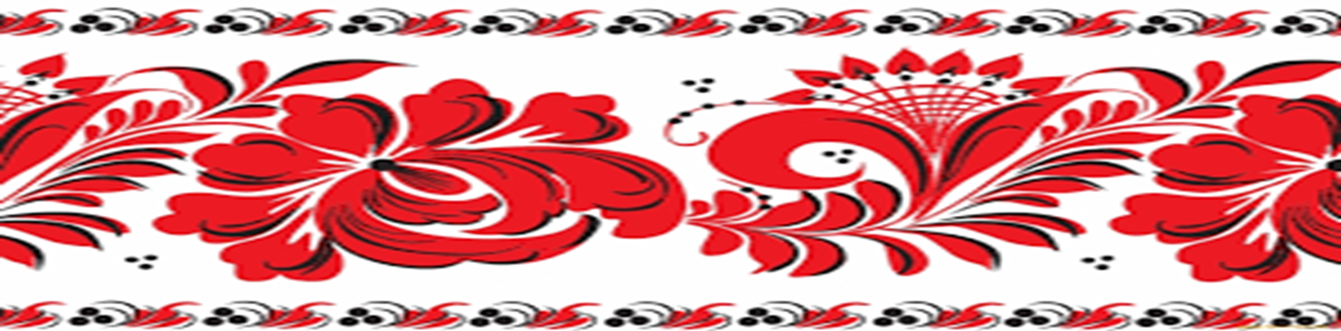 Галиева Ф. Г. Русские Башкортостана:
крестьянский быт, календарные обряды и праздники /Ф. Г. Галиева.- Уфа: Китап, 2014.
- 260 с.: ил.
В книге рассматривается своеобразие русской крестьянской культуры,
сложившейся на территории Республики Башкортостан в результате многовекового взаимодействия русских с башкирами и другими народами, синтеза деревенских и городских ,
народных и профессиональных традиций , языческих , православных представлений
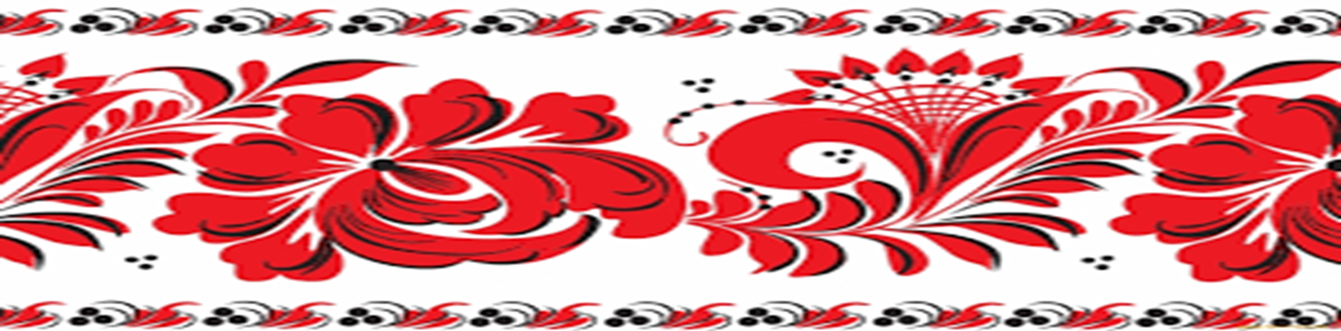 Русские игры для всех возрастов,
составленные Наталией Будур 
и Иваном Панкеевым.
- Москва: Терра-Книжный клуб, 1999.- 376 с.
В этой книге описаны традиционные, наиболее популярные народные игры для взрослых и детей,
 игры подвижные и интеллектуальные 
в традиции русского народа. Историческая национальная игра выражает  то , чем живет народ, им готовит молодое поколение 
к будущей взрослой жизни.
Игра – яркое проявление жизни любого народа, его  уклада и устоев.
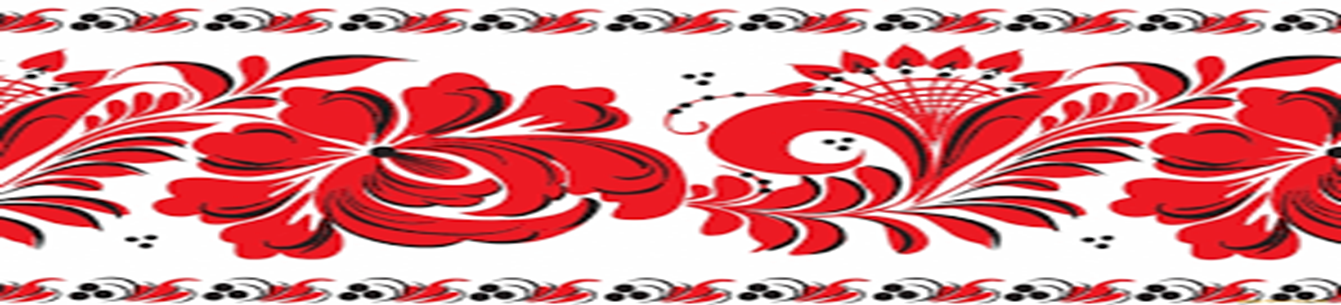 Этнокультура русского народа: Материалы 
научно-практической конференции
«Этнокультурная экспедиция: истоки русской духовности»
(29 октября 2021 г.).- Бирск: Бирский филиал БашГУ, 2021.- 100 с.
Сборник статей по итогам этнокультурной
экспедиции при поддержке фонда «Русский мир» на северо-восток Республики Башкортостан: Мечетлинский и Дуванский районы .
Традиционные ценности остались прежними и являются основой культуры русского народа. Этнографические материалы интересны тем, что основаны на воспоминаниях жителей сел.
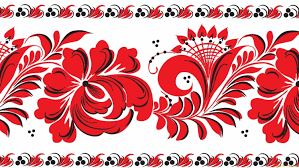 Галиева Ф. Г.
Семейные обряды и обычаи башкир в поликультурном пространстве
/Ф. Г. Галиева.- Уфа: Китап, 2020.- 296 с .: ил.
В книге изучены уникальность семейных  обычаев башкир и их общность с другими народами.
В первой из трех глав характеризуется традиционный период развития обрядности.
Вторая глава посвящена советскому периоду.
В третьей главе описывается современный этап развития обрядовой культуры.
В издании впервые изучаются многие архивные источники , немало информации из газет и журналов прошлых столетий. Рассчитана на этнографов, историков, культурологов, фольклористов, всех интересующихся историей и культурой Башкортостана
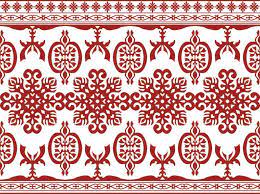 Султангареева Р. А.
Семейно-бытовой обрядовый фольклор башкирского народа
/Р. А. Султангареева.- Уфа: Гилем, 1998.- 243 с.
В книге восстановлена семейная обрядовая культура, раскрываются истоки башкирского народного этикета, морали, педагогики, устанавливается первородная суть обрядов.
Представлен фольклорно-этнографический комплекс, посвященный человеческой жизни .Каждый период жизни: рождение, жизнь, смерть обозначены словом «туй» в смысле как торжество, празднество
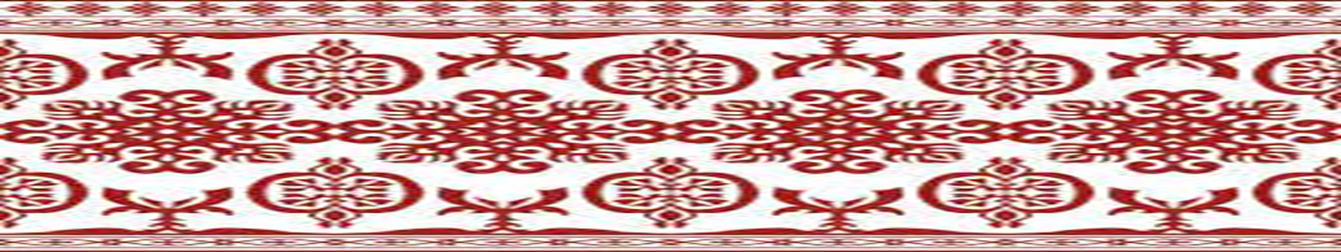 Султангареева Р. А. 
Йола – система и нормы жизневедения башкир/ Р. А. Султангареева.- Уфа: Китап, 2015.- 216 с.
В книгу вошли башкирские народные йола-обряды, обычаи. 
Йола представляет собой древнейшее наследие духовного, практического опыта, систему норм, предписаний, правопорядка, охватывают все стороны жизни народа. Великая любовь и меры обережения природы заложены в йола во имя самого человека. В обрядовом фольклоре предстает реальный облик башкирского народа с его культурой и традициями. 
           Издание предназначено для широкого круга      читателей.
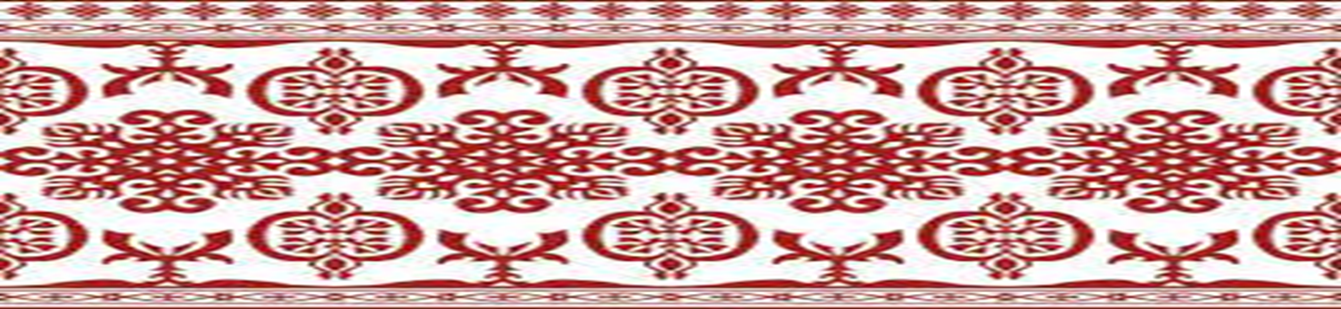 Нагаева Л.И.
Башкирские народные праздники, 
обряды и обычаи
/ Л. И. Нагаева.- Уфа: Китап, 1999.- 160 с.
В книге известной исследовательницы башкирских обрядов и обычаев, кандидата исторических наук, собраны уникальные материалы , в которых подробно анализируются особенности отличающие проведение народных праздников в различных районах Башкортостана.
Различные  обряды башкирских праздников служили средством передачи от старших молодым поколениям нужных ,правильных,  с точки зрения башкирского общества , духовных ,физических и нравственных качеств.
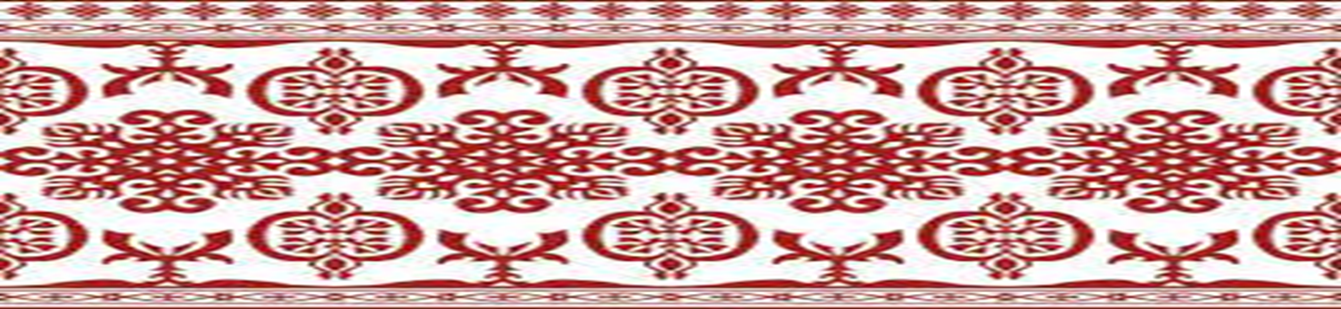 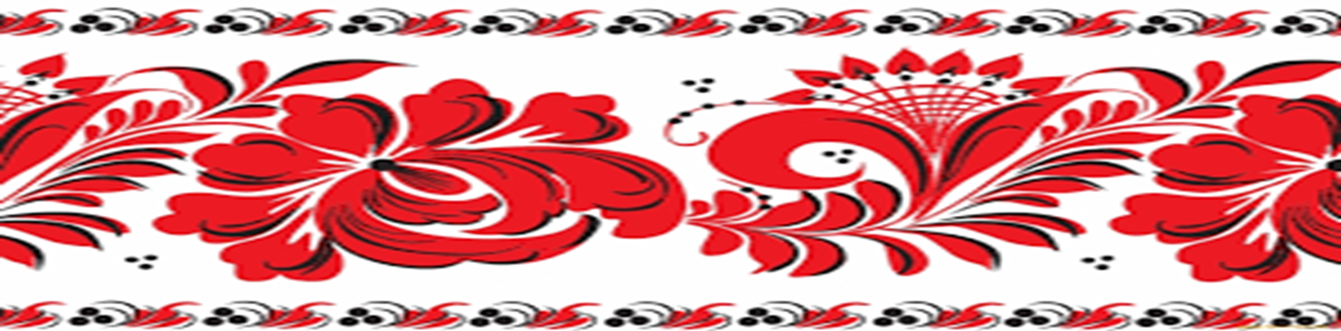 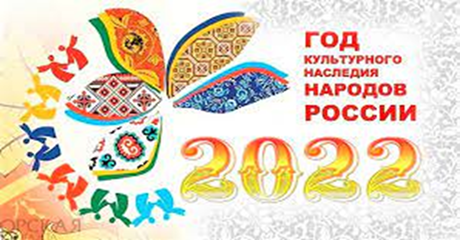 СПАСИБО ЗА ВНИМАНИЕ!
 @МАУ ММБС Нижнебобинская библиотека – филиал № 23.
Составитель: Коробкина М.П.
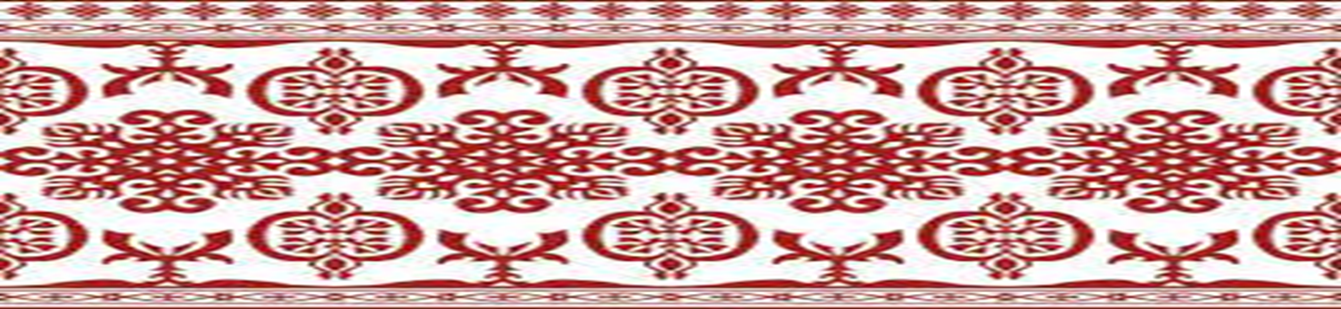